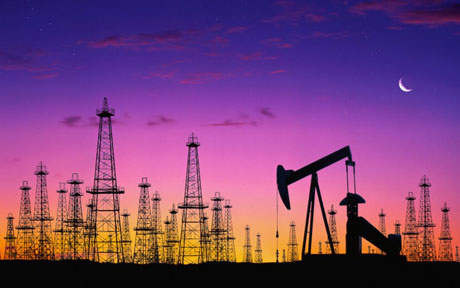 CAN ENERGY BE INTERESTING?
	ANSWERING THE MOST IMPORTANT QUESTIONS
JOURNEY INTO THE DEPTHS OF OUR ENERGY INDUSTRY COURTESY OF BRUNO RODRIGUEZ QUEIRAZZA
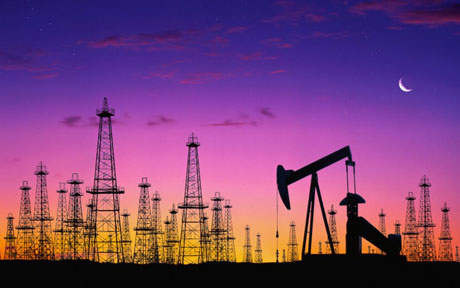 Why try to recreate ENSO variability using national energy consumption trends?
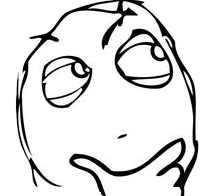 BECAUSE IT WOULD BE COOL IF I FOUND SOMETHING
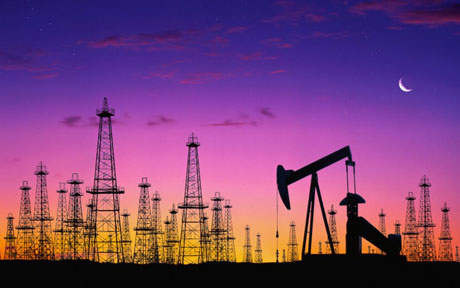 DATA
March 2016 
Monthly Energy Review
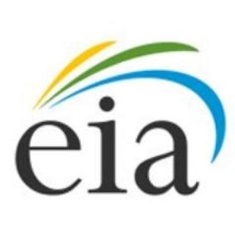 Our beloved EIA – Energy Information Administration
“  SENSATIONAL” – Entertainment Weekly
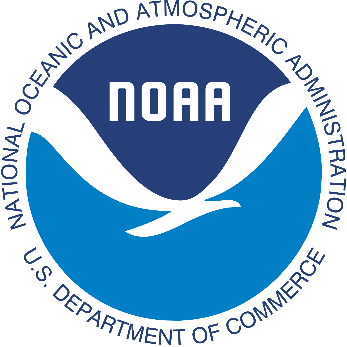 Our future employer– NOAA (Climate Prediction Center)
“  IDEAL 5 AM READ” – NY Times
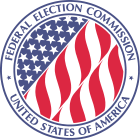 Federal Election Commission
DATA & METHODOLOGY
Step 1: Get rid of the despised trend
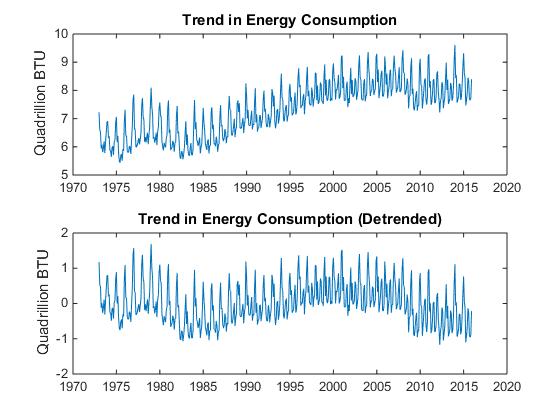 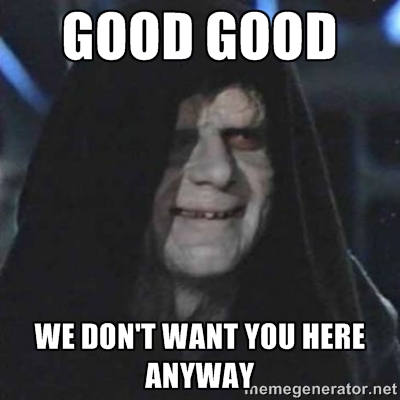 ANALYSIS
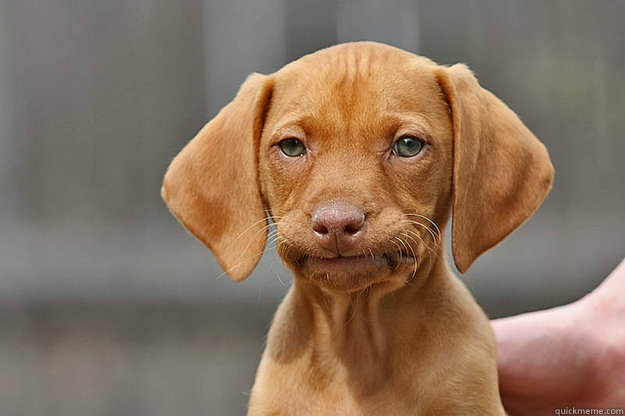 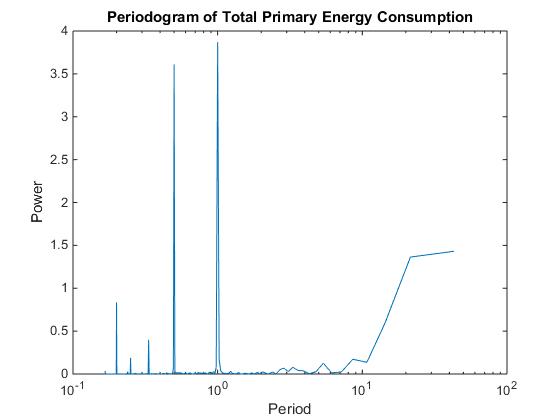 ANNUAL CYCLE AND 3-MONTH PEAK
LACK OF SIGNALS AT LONGER TIME SCALES – INDICATIVE OF INEXISTANT ENSO EFFECTS
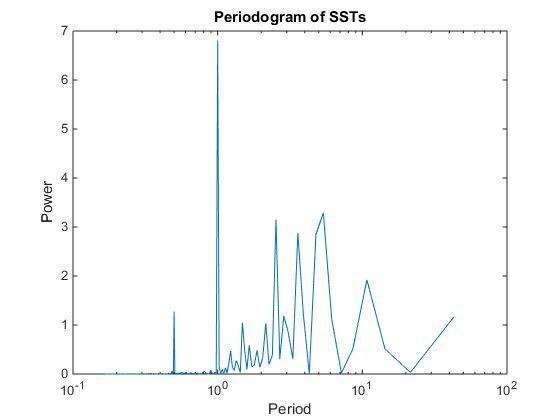 SST’s SHOW PEAKS AT 2, 3, AND 5 YEAR PERIODS – ENSO IMPACTS ARE EVIDENT

CONFIRMS VALIDITY OF CALCULATIONS
ANALYSIS
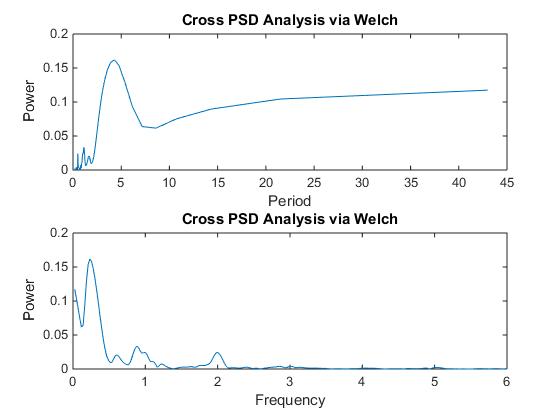 HIGH VARIANCE IN COHERENCE CONFIRMS LACK OF RELATIONSHIP
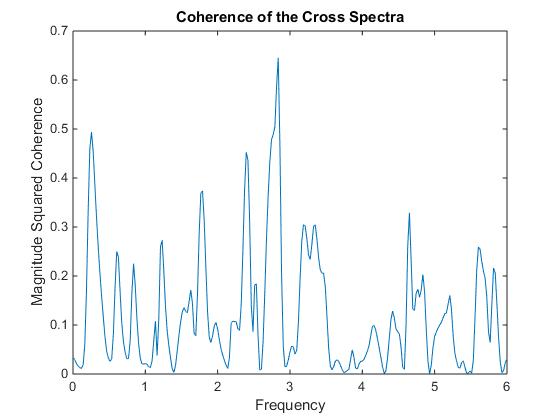 CPSD ANALYSIS USING TOTAL ENERGY CONSUMPTION SHOWS NO CO-VARIANCE BEYOND SEASONAL/ANNUAL CYCLES
ANALYSIS
Could a particular energy sector better represent ENSO variations?
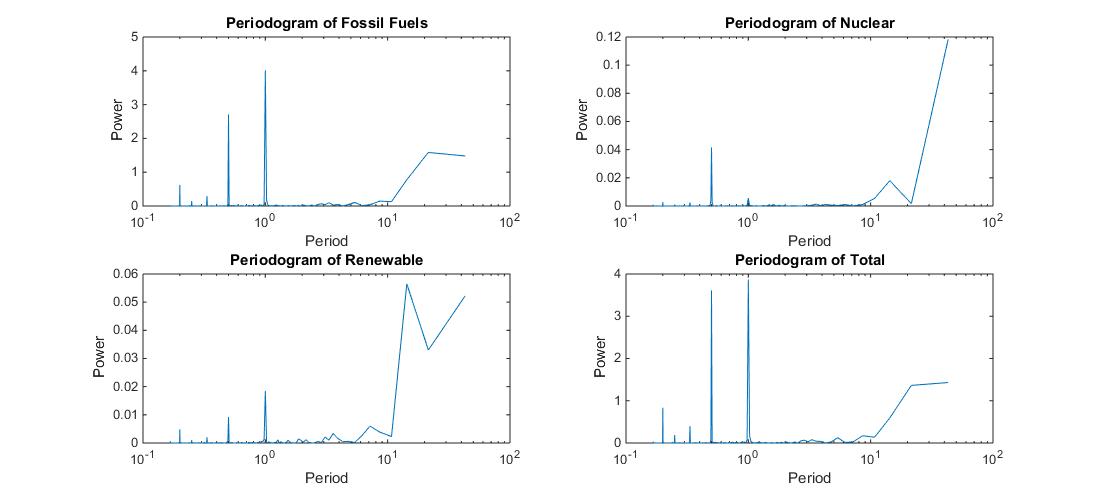 ANALYSIS
Could a particular energy sector better represent ENSO variations?
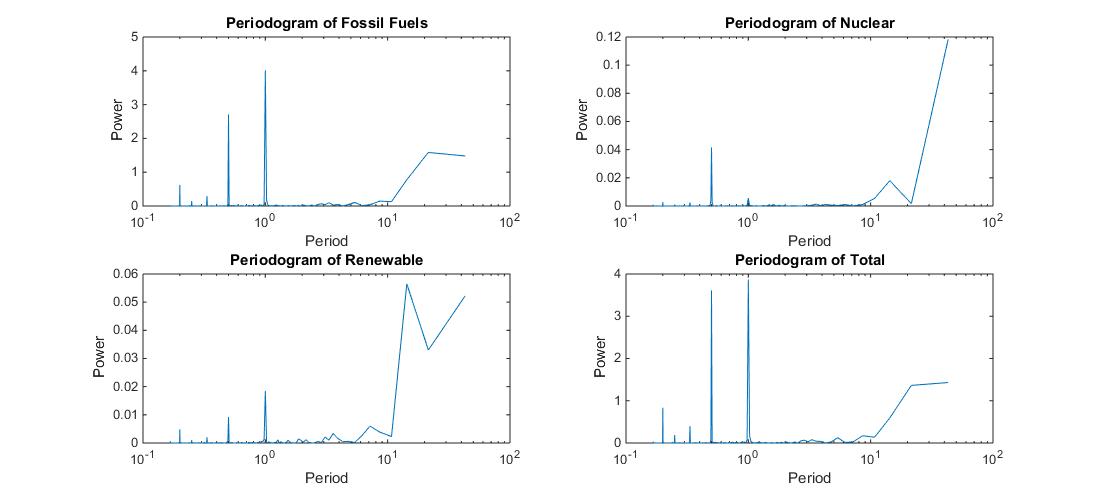 NOPE
ANALYSIS
Could a particular energy sector better represent ENSO variations?
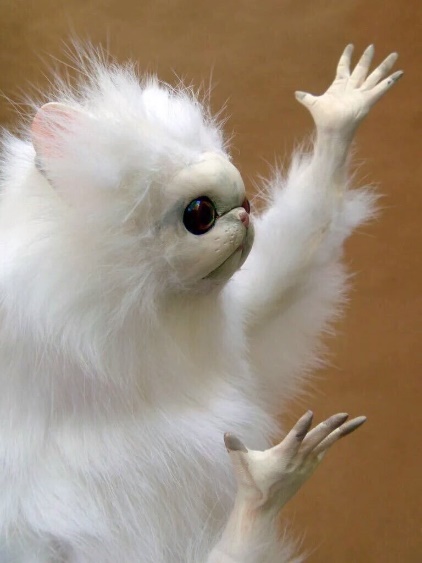 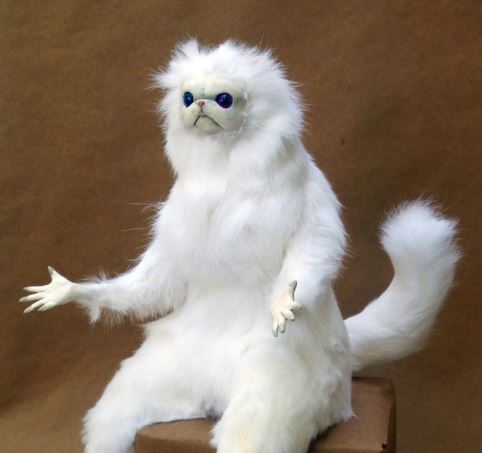 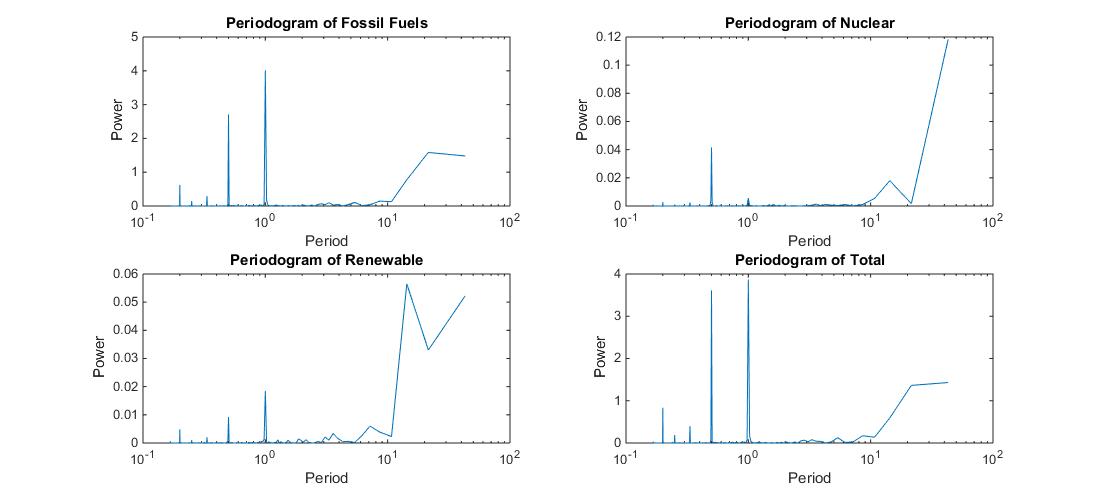 COULD NUCLEAR ENERGY BE THE PREDOMINANT ENERGY SOURCE FOR INDUSTRY AS OPPOSED TO RESIDENTIAL USE?
ANALYSIS
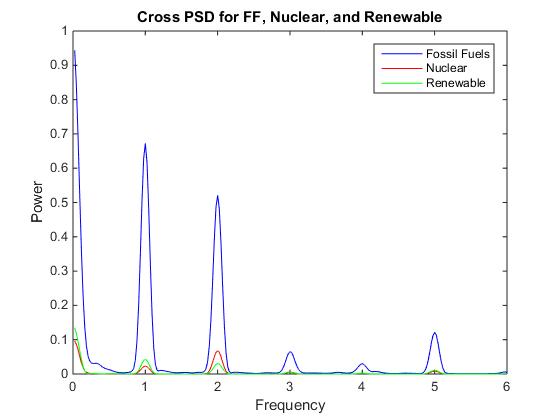 VARIABILITY OF TOTAL NATIONAL ENERGY CONSUMPTION IS CLEARLY DRIVEN BY FOSSIL FUELS
SOMEWHAT SURPRISINGLY, RENEWABLE ENERGY STILL MANAGES TO PICK UP SEASONAL/ANNUAL VARIABILITIES
UNDETERRED BY THE LACKLUSTER RESULTS, I DECIDE TO MARCH ON IN MY SEARCH FOR A MEANINGFUL RESULT RELATED TO THE ENERGY INDUSTRY…
IS RED AMERICA LESS LIKELY TO GO RENEWABLE? 
DOES BLUE AMERICA HAVE A RENEWABLE ENERGY LOVE AFFAIR?
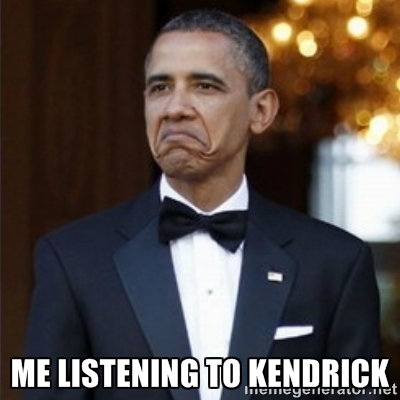 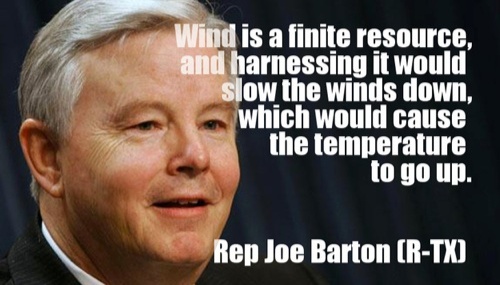 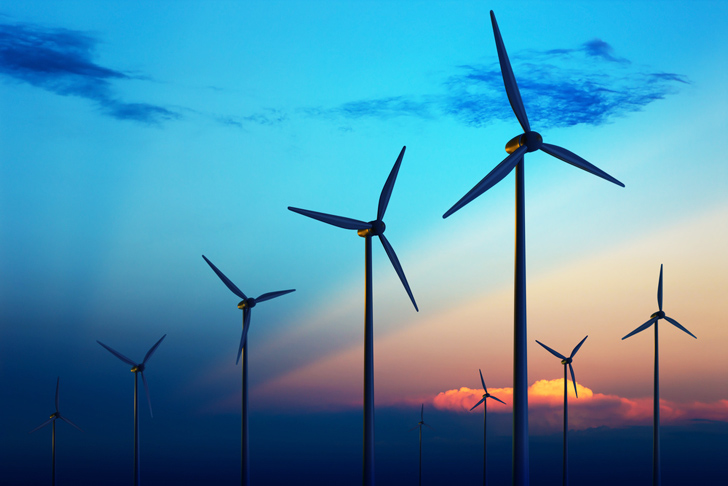 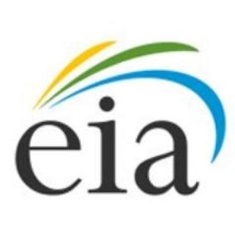 SHARE OF RENEWABLE ENERGY PRODUCTION (%) BY STATE (2013)
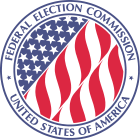 % DEMOCRATIC VOTE BY STATE IN 2012 GENERAL ELECTIONS
ENERGY.GOV
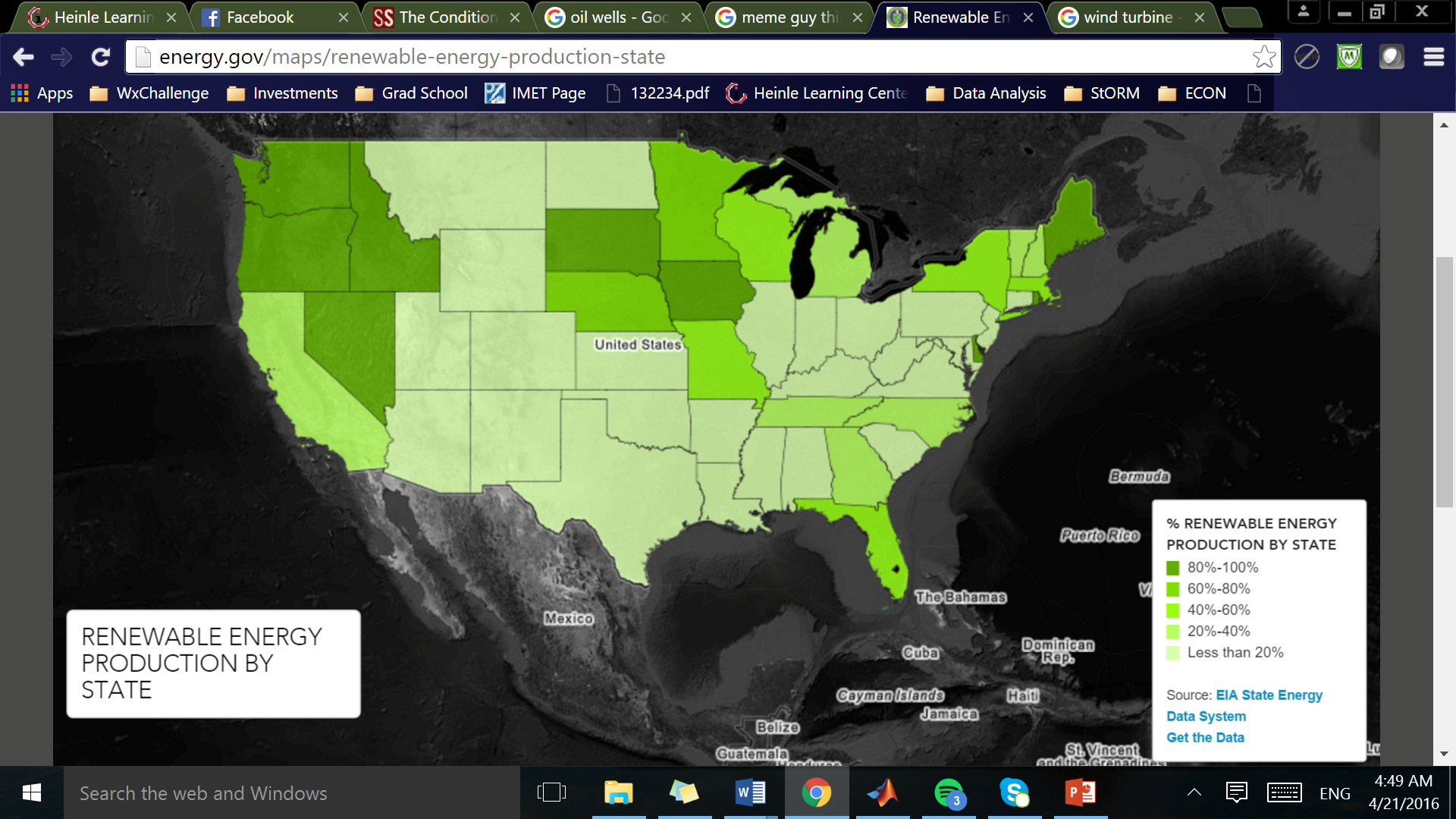 LEAST-SQUARES REGRESSION
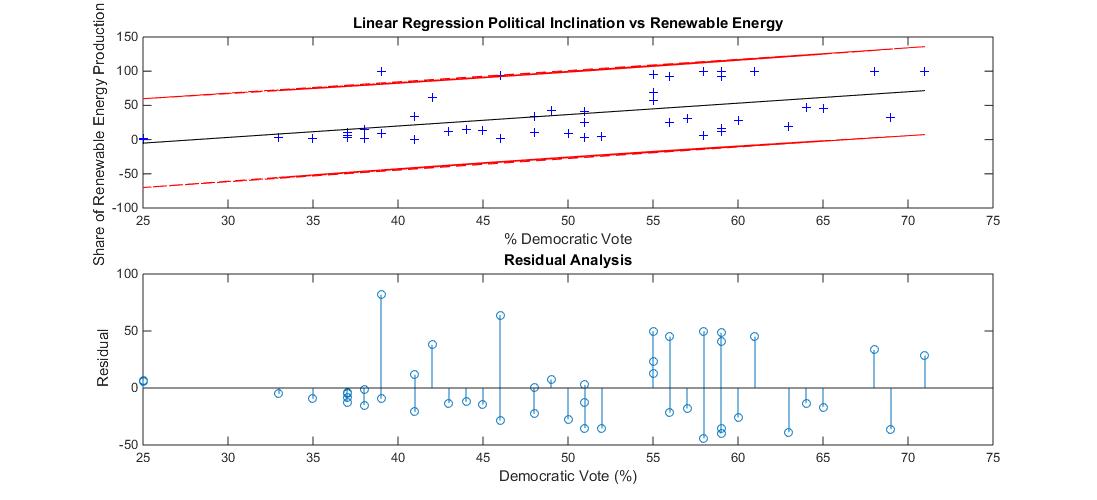 CORRELATION COEFFICIENT = 0.5223                                     (BETWEEN MODERATE AND HIGH)
RESIDUAL ANALYSIS – Test of Normality
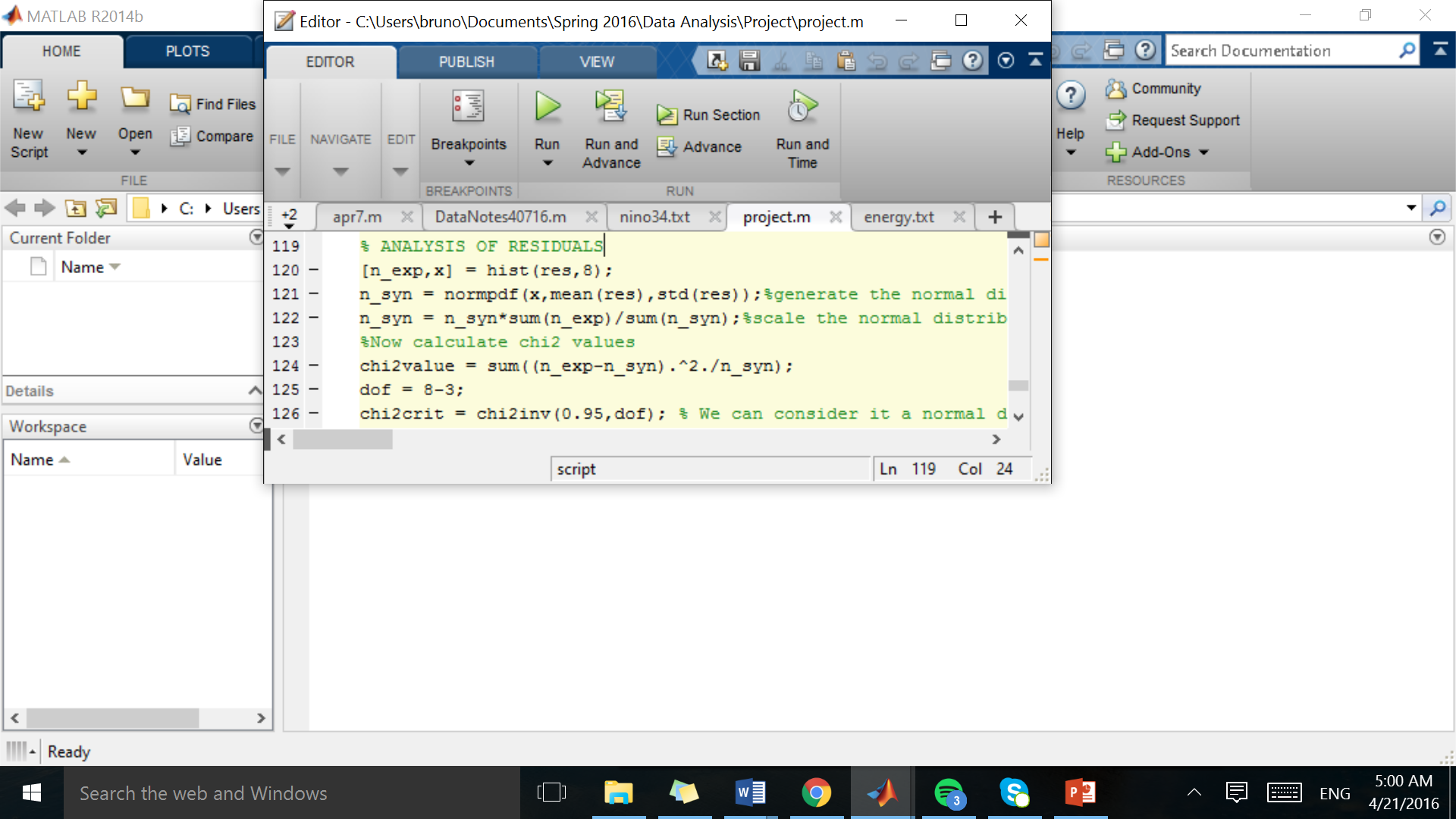 CHI-SQUARED TEST

GENERATE NORMAL DISTRIBUTION

SCALE NORMAL DISTRIBUTION TO MEAN

CALCULATE CRITICAL CHI2 VALUE
A picture of mouth-watering Matlab script
Calculated Chi-squared value:      10.3153
Critical Chi-squared value:            11.0705
Bootstrap Recycling
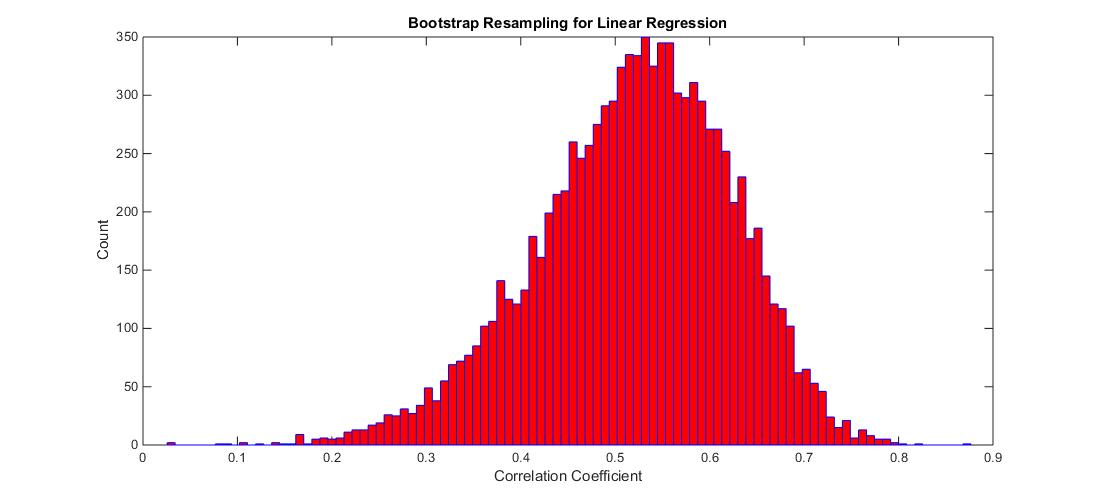 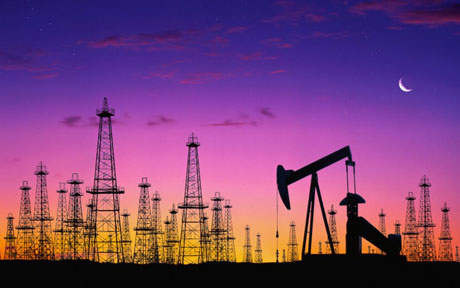 Future Work
REDUCED MAJOR AXIS REGRESSION
PRINCIPAL COMPONENT REGRESSION
TRY TO INCORPORATE RENEWABLE ENERGY PRODUCTION POTENTIAL BY STATE
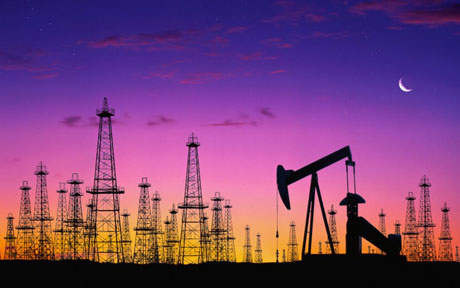 References
“March 2016 Monthly Energy Review” – Energy Information Administration

2013 Primary Energy Production Report – Energy Information Administration
http://www.eia.gov/state/seds/data.cfm?incfile=/state/seds/sep_sum/html/sum_btu_totcb.html&sid=US

ENSO 34 Data – Climate Prediction Center, National Oceanic and Atmospheric Administration
http://www.cpc.ncep.noaa.gov/products/analysis_monitoring/ensostuff/detrend.nino34.ascii.txt

2012 Federal Election Commission Report
http://www.fec.gov/pubrec/fe2012/federalelections2012.pdf
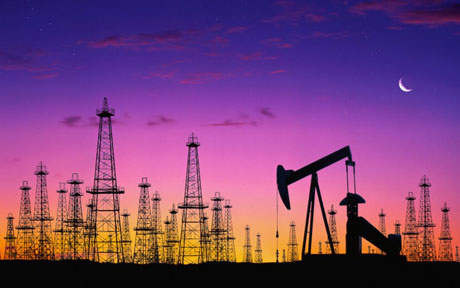 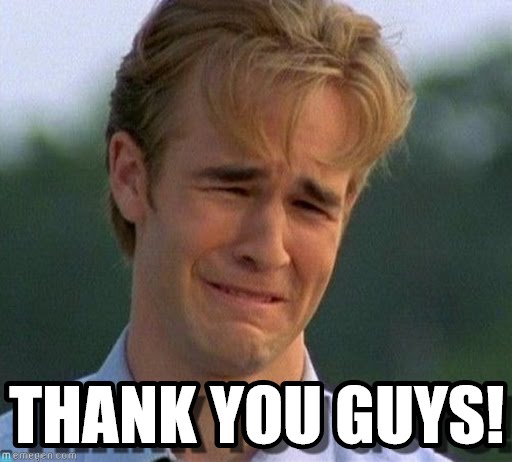 QUESTIONS?